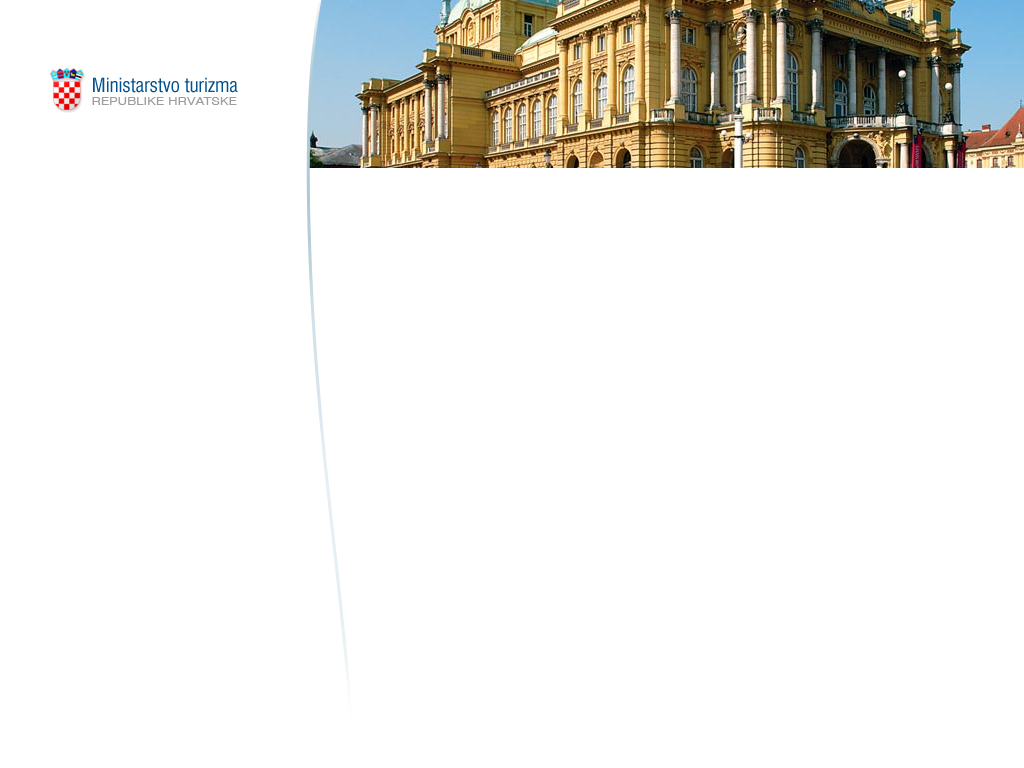 STRATEGIJA RAZVOJA TURIZMA REPUBLIKE HRVATSKE DO 2020. g.             - provedba mjera turističke politike -
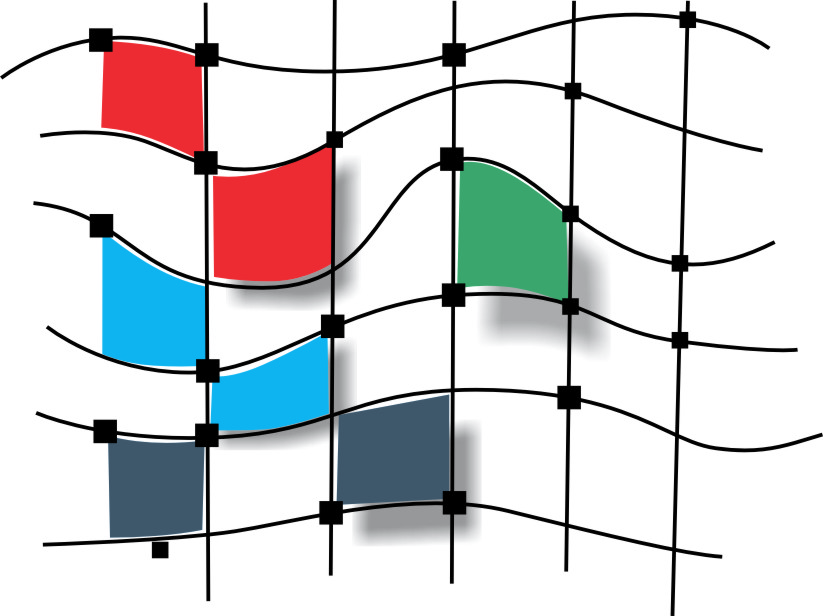 Ministarstvo turizma, Zagreb
Listopad 2014.
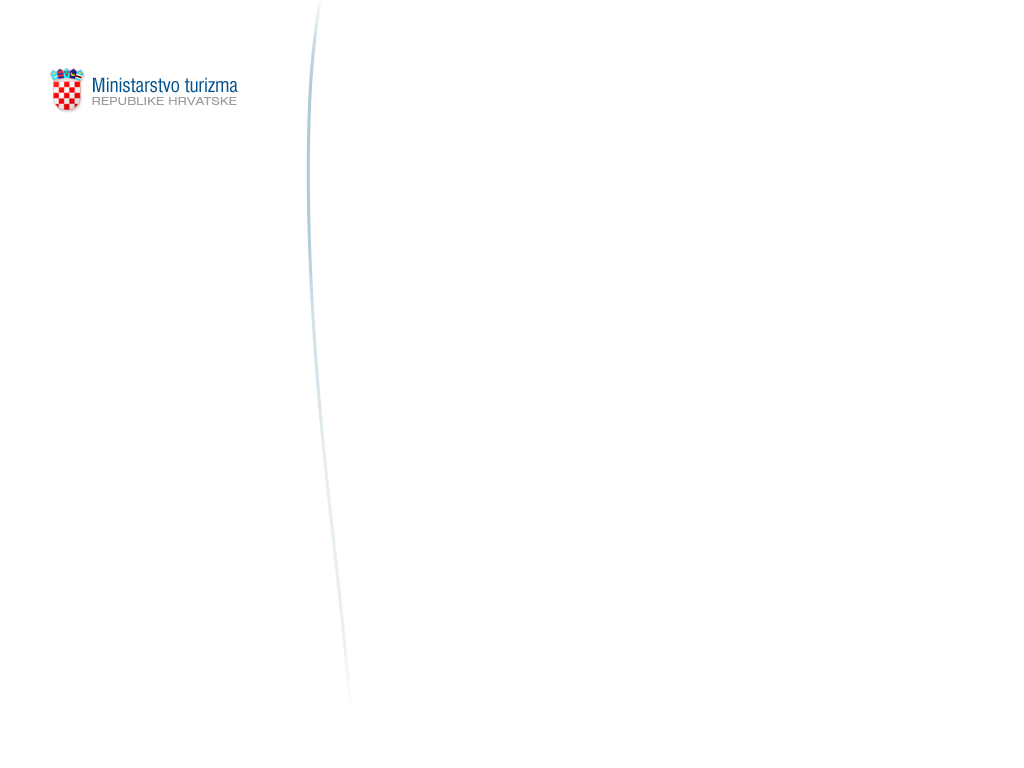 Sadržaj:
Uvod

2. Akcijski plan Strategije

3. Investicije

4. Zakonodavni okvir

5. Strateški marketinški plan

6. Programi poticanja poduhvata u turizmu

7. MINT i EU fondovi
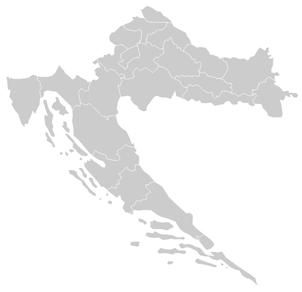 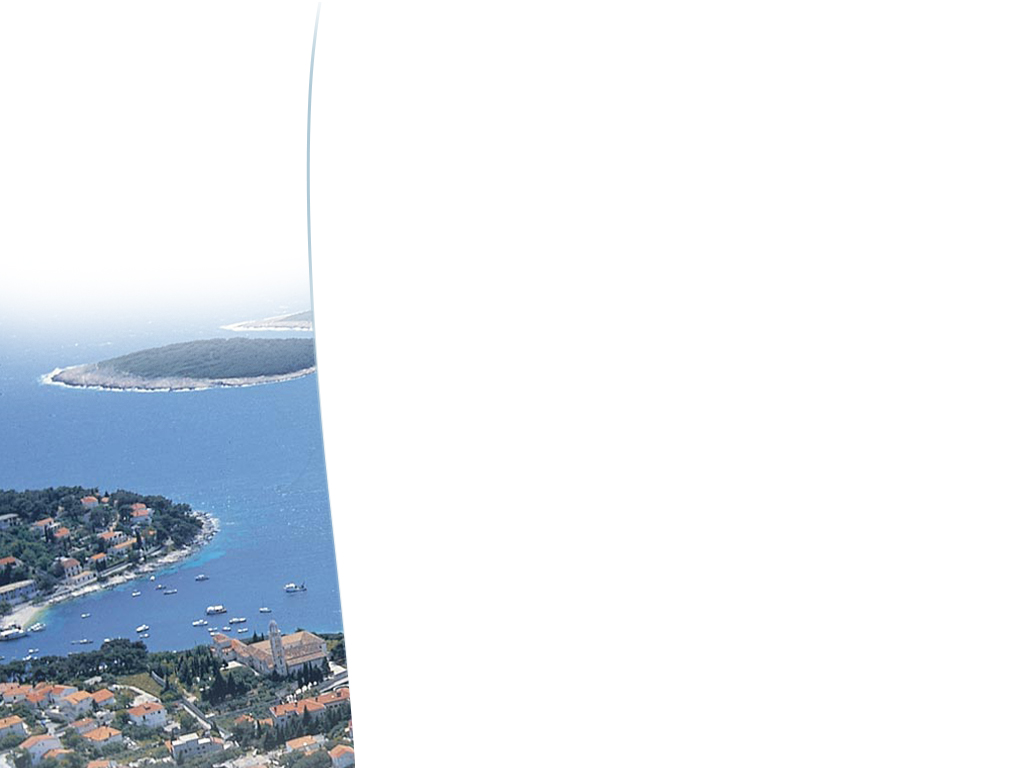 1. Uvod – usvajanje dokumenta
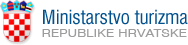 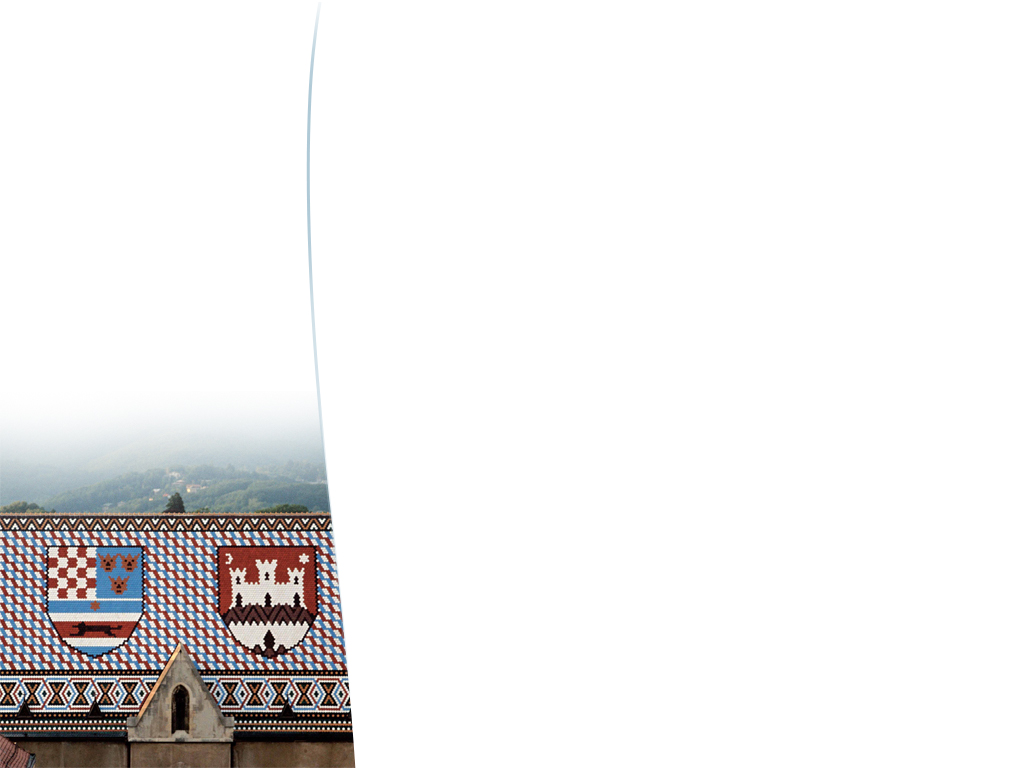 1. Uvod – ciljevi Strategije
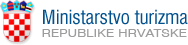 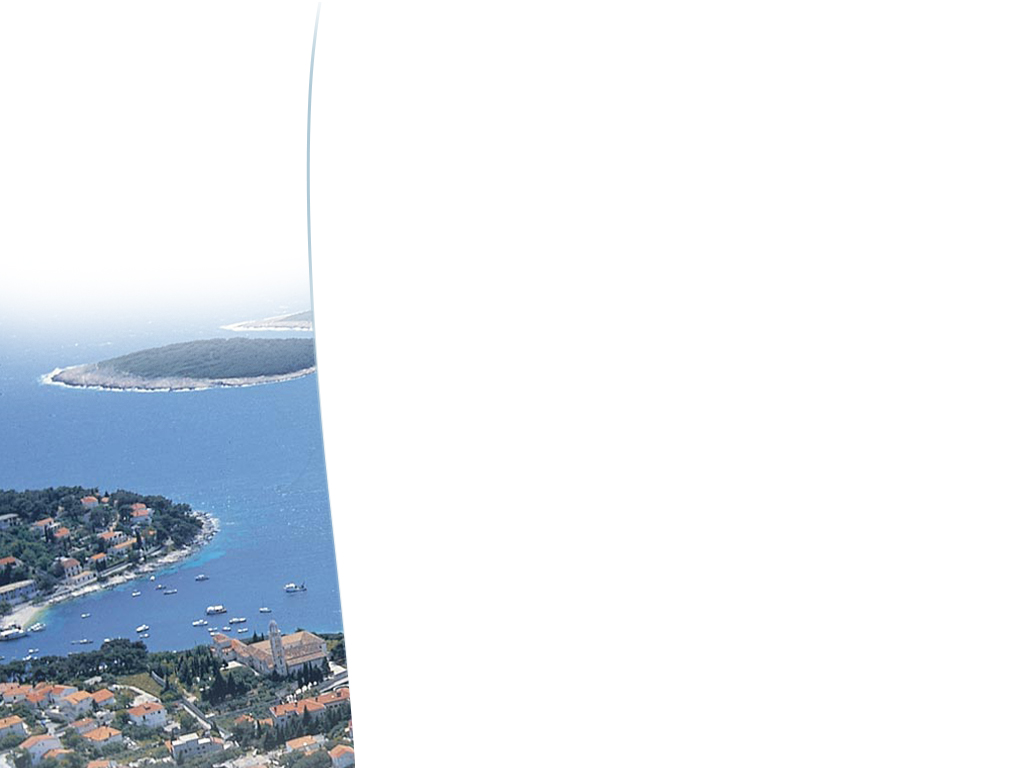 1. Uvod – Međuministarsko vijeće
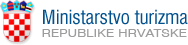 Održane 2 sjednice: u rujnu i prosincu 2013.
Stručno i savjetodavno tijelo
Zamjenici ministara
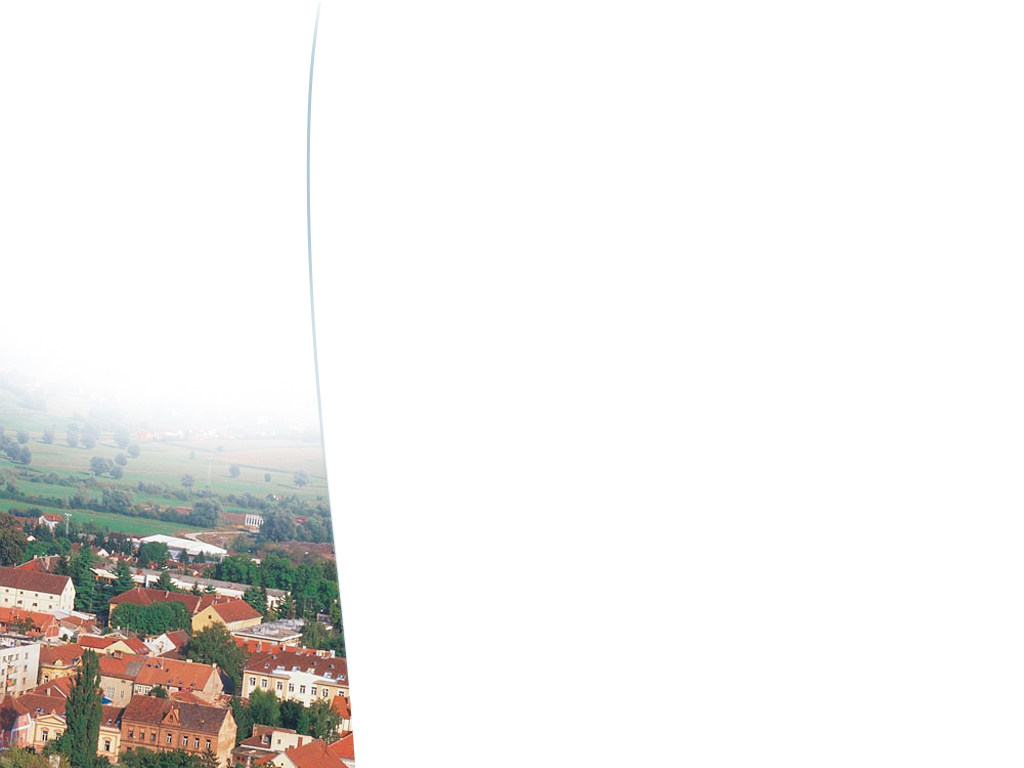 2. Akcijski plan Strategije
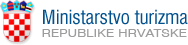 Definirano 26 prioritetnih mjera turističke politike u funkciji podizanja konkurentnosti integralnog hrvatskog turističkog proizvoda
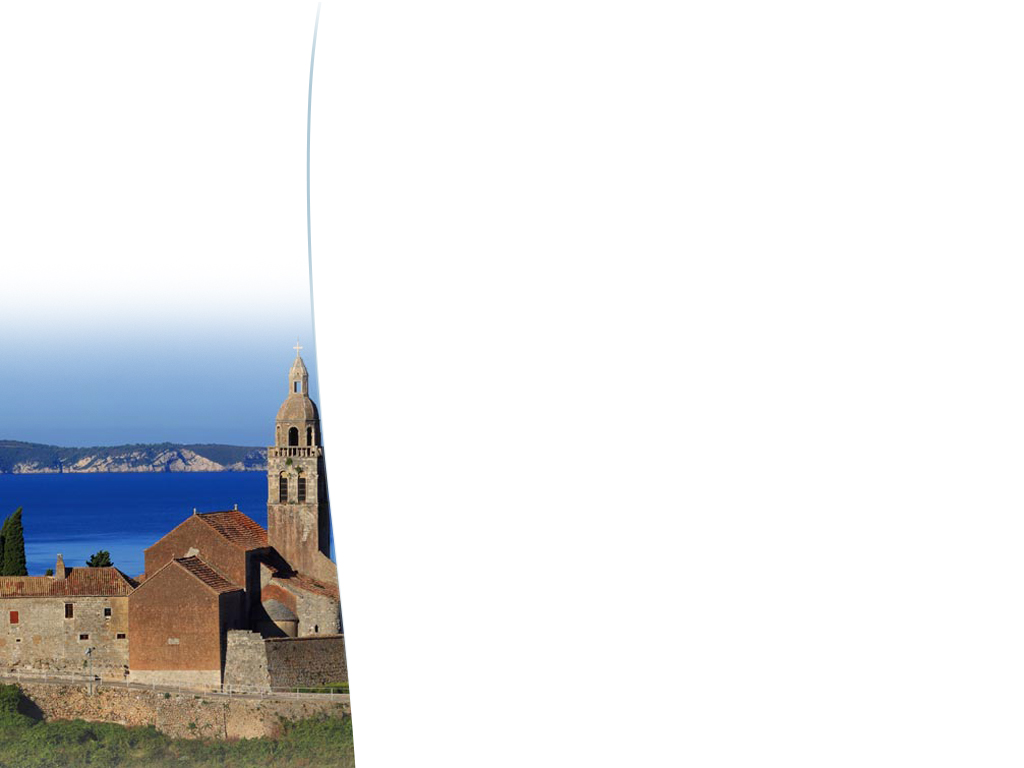 2. Akcijski plan Strategije - mjere
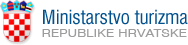 Od usvajanja Strategije u Hrvatskom saboru do danas, određene mjere su realizirane, neke su u tijeku provođenja, dok su ostale u fazi pripreme
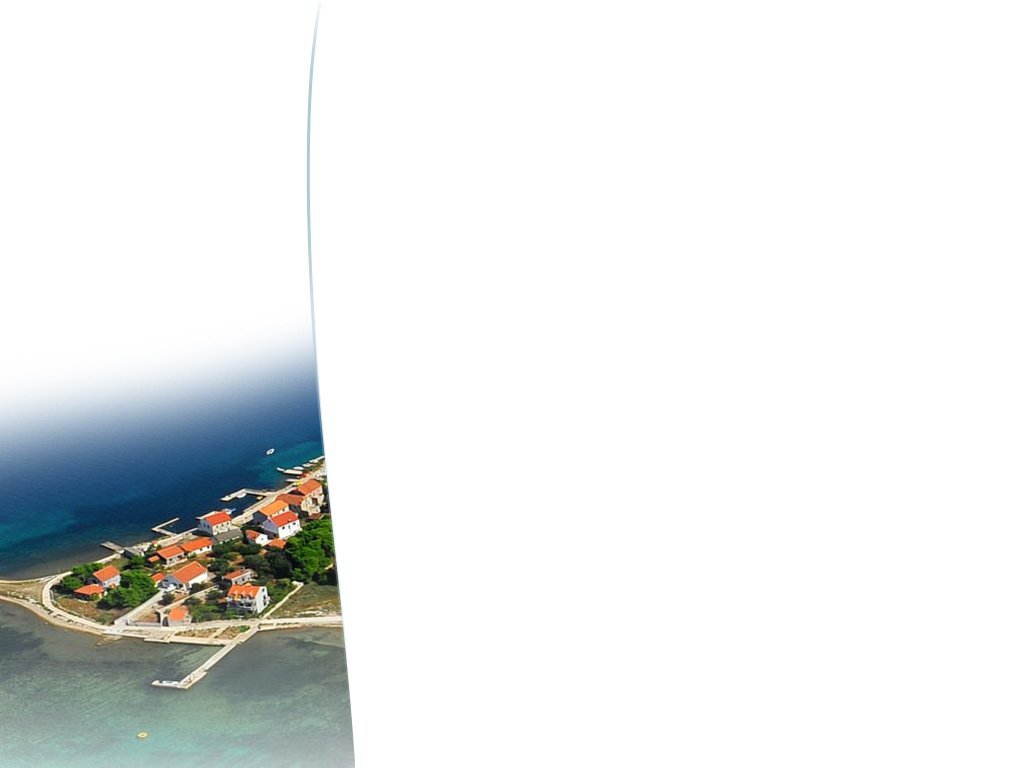 3. Investicije - privatizacija i restrukturiranje turističkih poduzeća u državnom vlasništvu
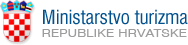 Kupari, Duilovo, lokacija Krvavica
Hotel Eden, Šepurine, Lukovo Šugarje...
Bivše vojne lokacije
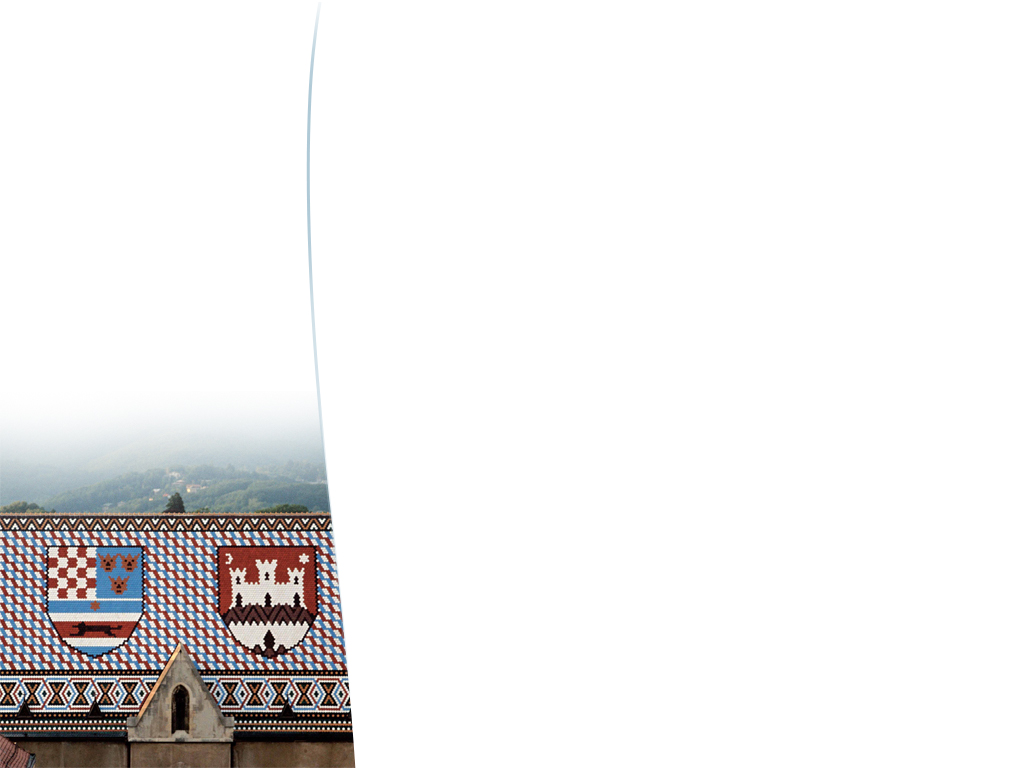 3. Investicije - privatizacija i restrukturiranje turističkih poduzeća u državnom vlasništvu
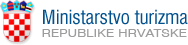 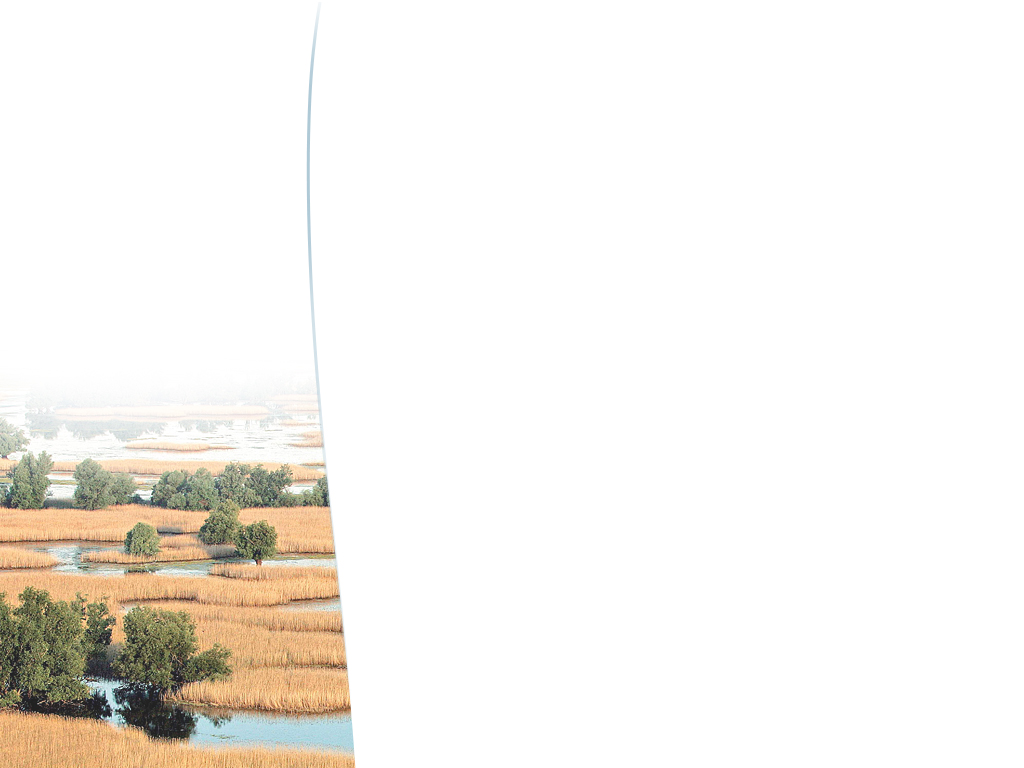 3. Investicije – stavljanje državne imovine u funkciju turizma
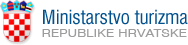 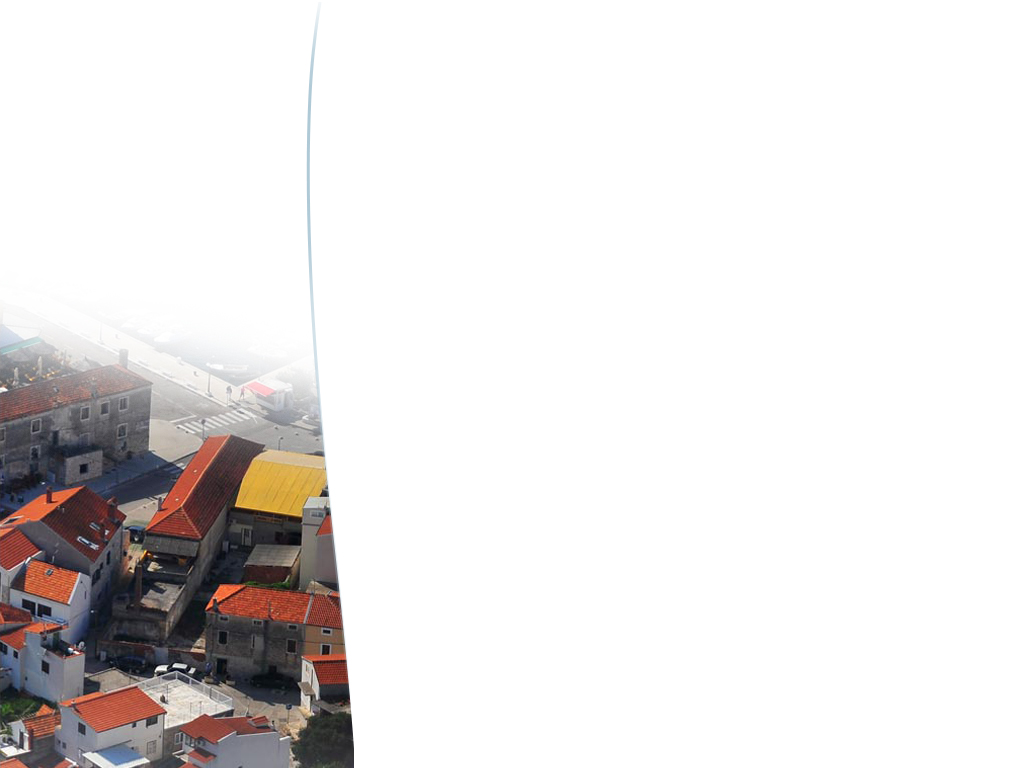 3. Investicije - privatizacija
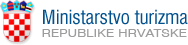 CERP u prvom krugu zaprimio čak 57 pisama interesa međunarodnih i domaćih ponuditelja za kupnju dionica četiri trgovačka društva u državnom vlasništvu - hotelskih kuća Maestral, Plat, Imperial-Rab te brodara Jadroplov
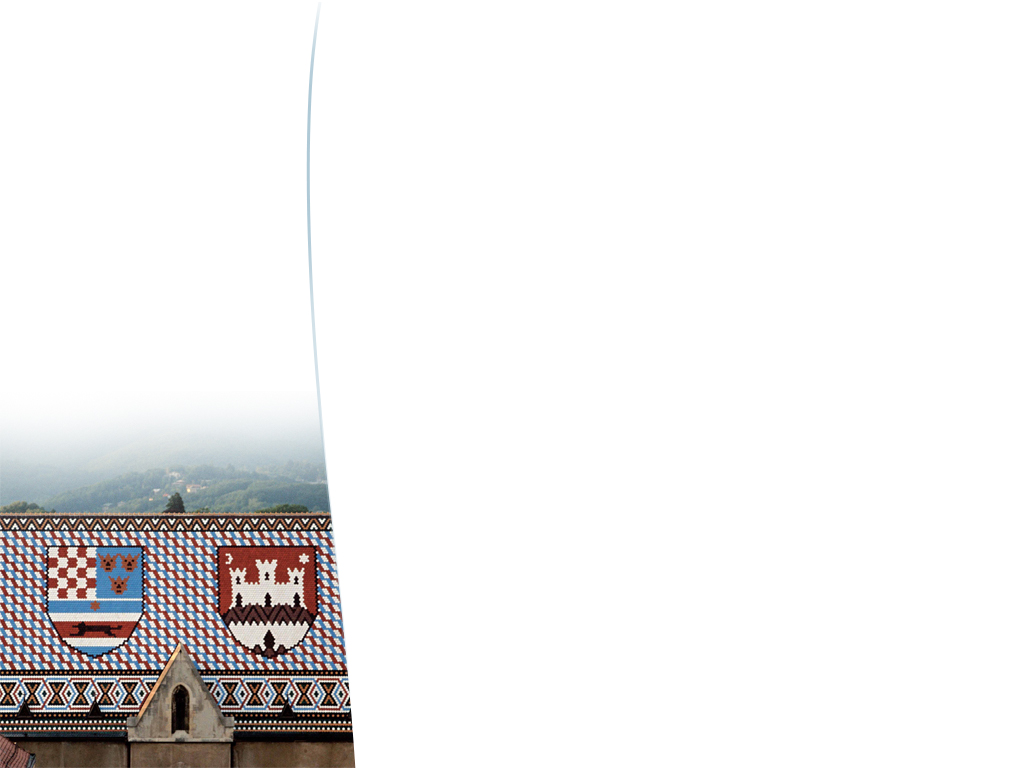 3. Investicije
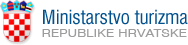 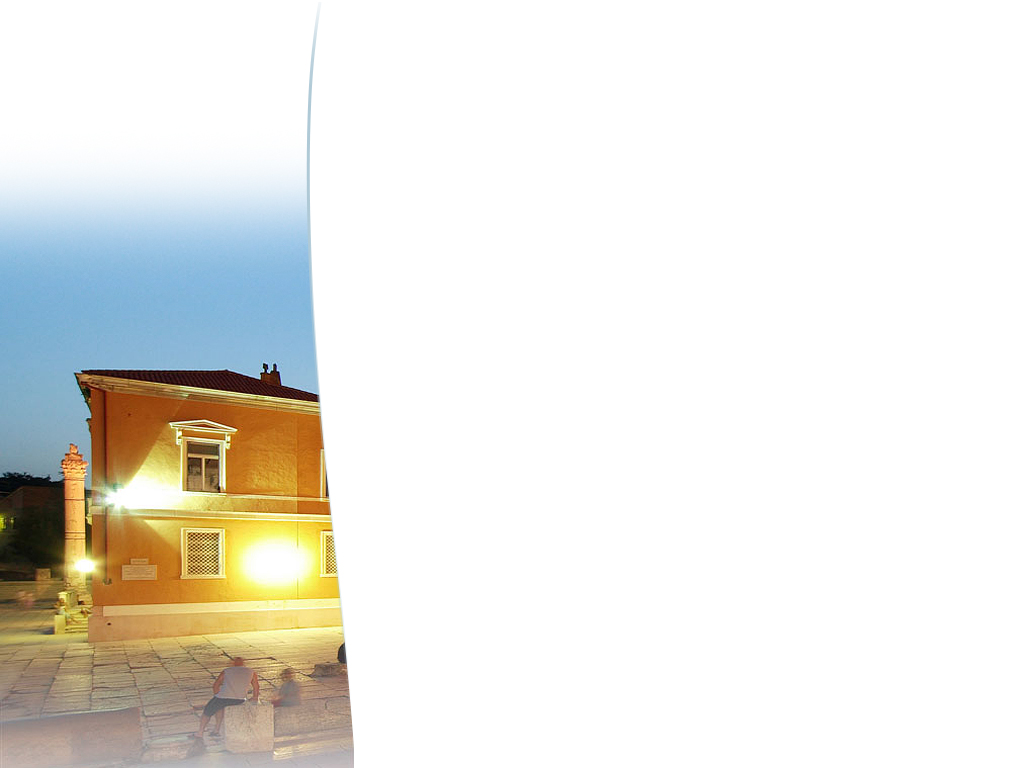 3. Investicije - privatizacija i restrukturiranje turističkih poduzeća u državnom vlasništvu
2014. godina
Katalog investicija
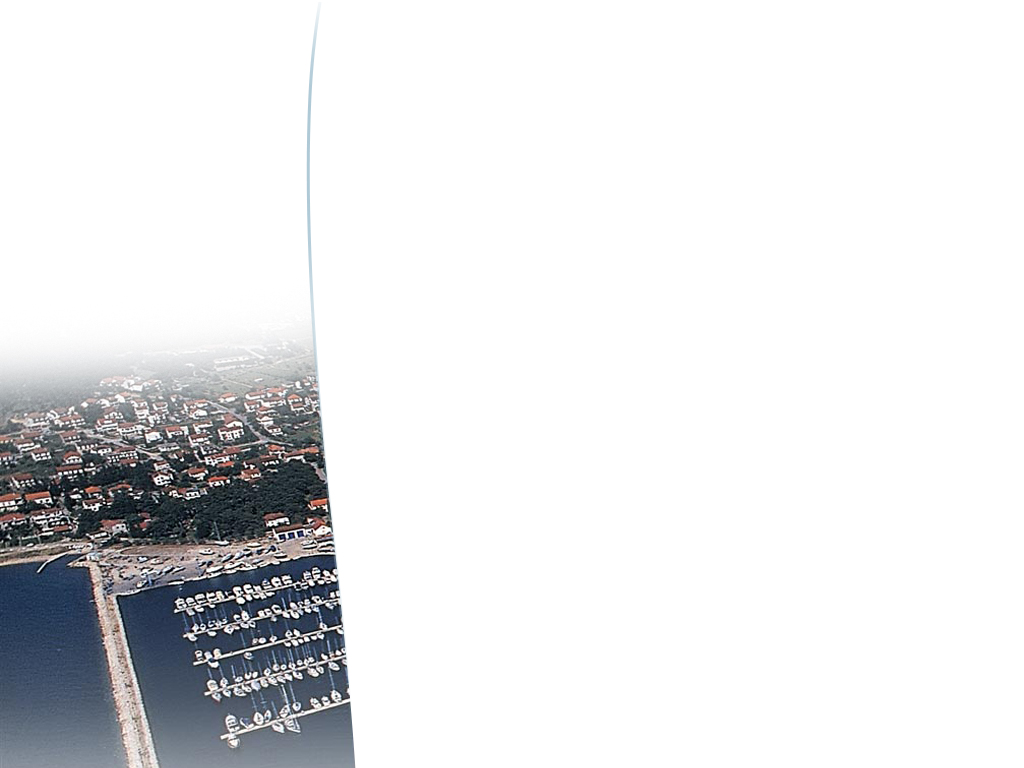 4. Zakonodavni okvir – u nadležnosti MINT-a
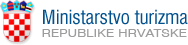 Zakon o turističkim zajednicama
Zakon o boravišnoj pristojbi
Zakon o ugostiteljskoj djelatnosti
Zakon o turističkom zemljištu
Zakon o pružanju usluga u turizmu
CILJ: usuglašavanje s novom regulativom; povećanje konkurentnosti hrvatskog turizma
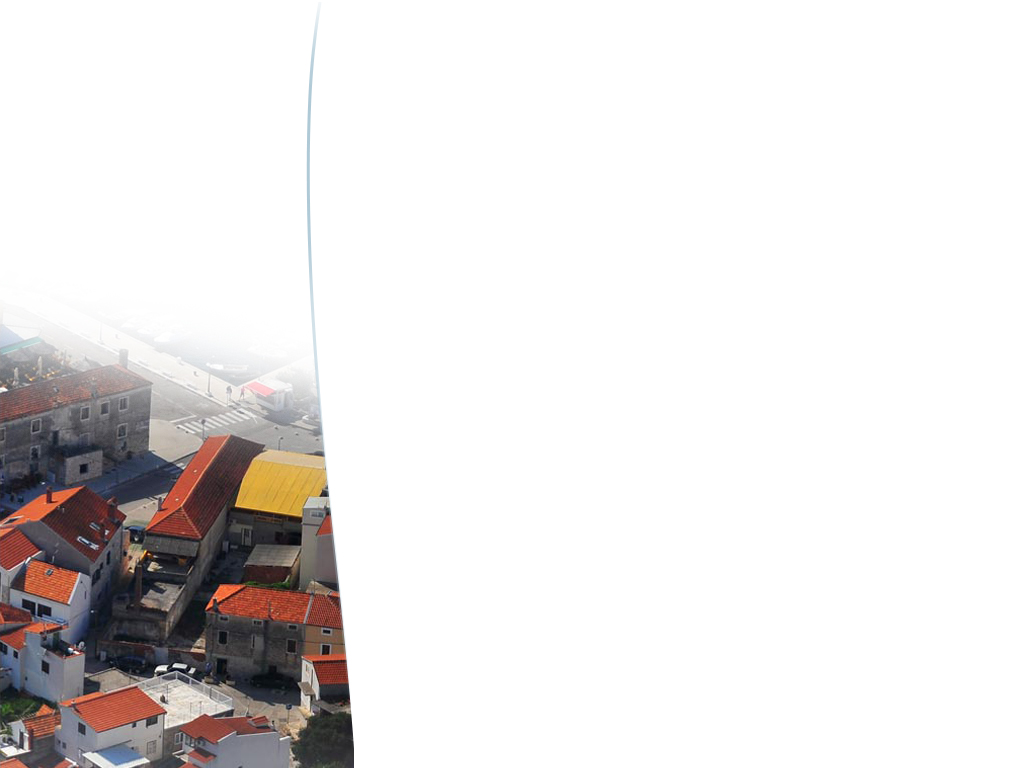 4. Zakonodavni okvir - preustroj sustava turističkih zajednica
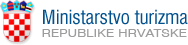 Zakon o turističkim zajednicama i promicanju hrvatskog turizma
Postojeće turističke zajednice će se pretvoriti (prerasti) u turističke zajednice po modelu destinacijske menadžment organizacije (DMO)
Objavljene su „Smjernice za izradu zakona o turističkim zajednicama“ (po modelu DMO) 
- svi zainteresirani mogli su svoje primjedbe i prijedloge dostaviti do 22. travnja 2014. g.
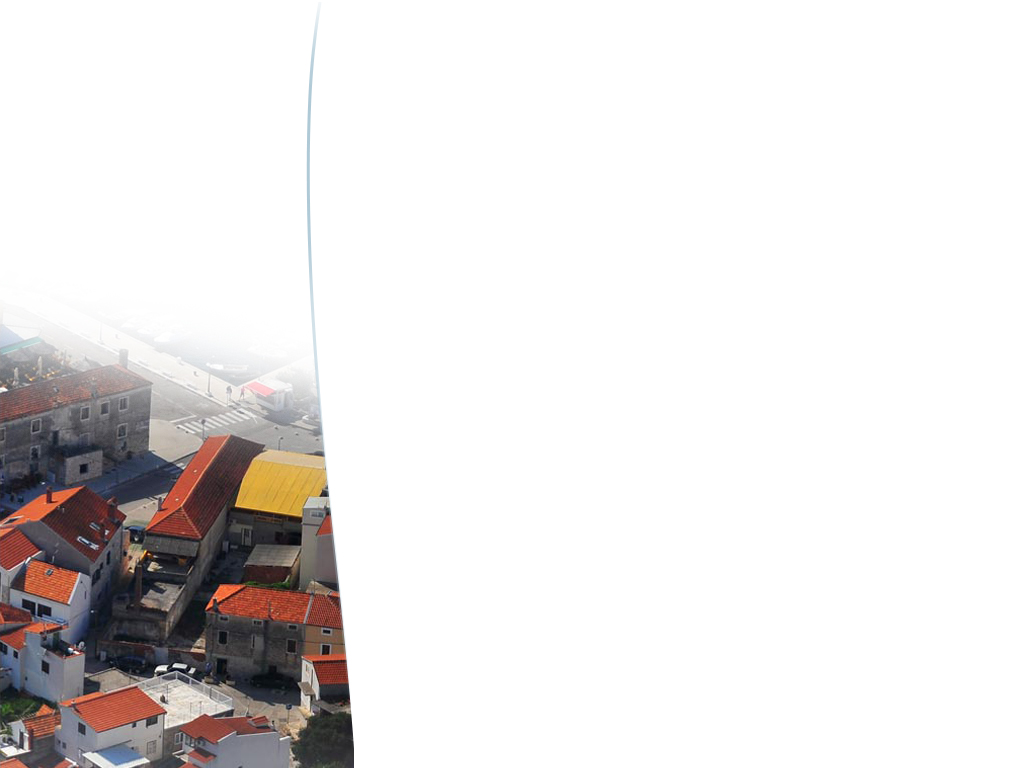 4. Zakonodavni okvir – zakoni iz ostalih resornih ministarstava
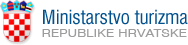 CILJ: usklađivanje i unapređenje zakonodavnog okvira u funkciji jačanja poduzetništva i investicija
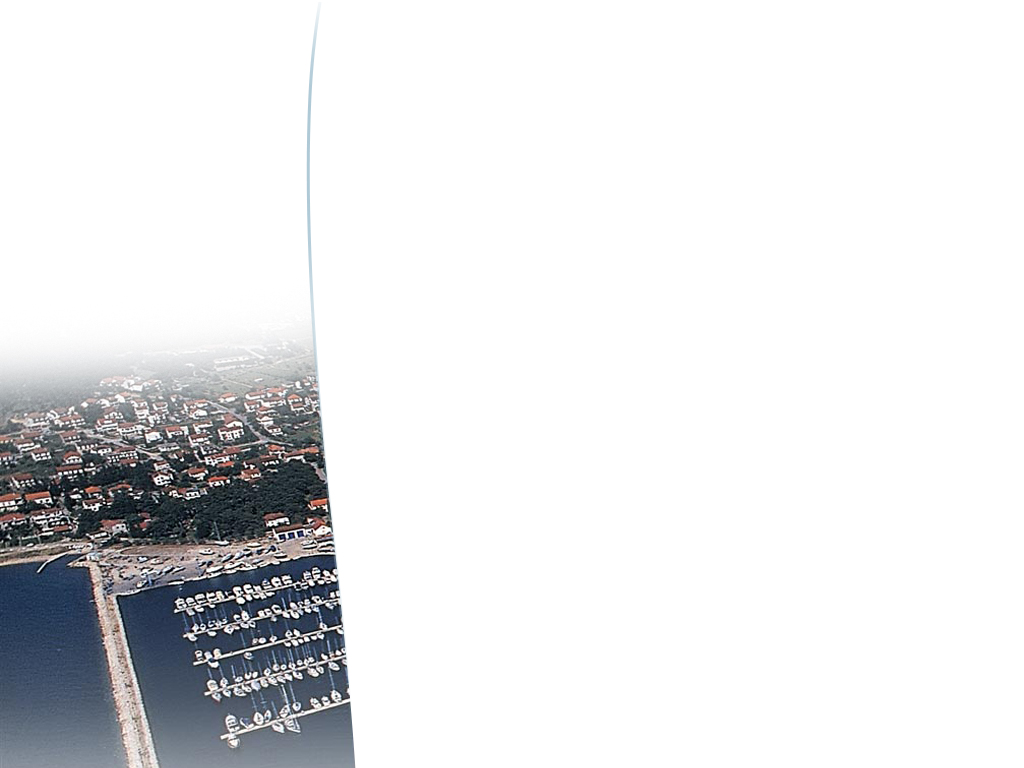 5. Strateški marketinški plan hrvatskog turizma za razdoblje 2014.-2020. g.
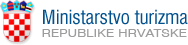 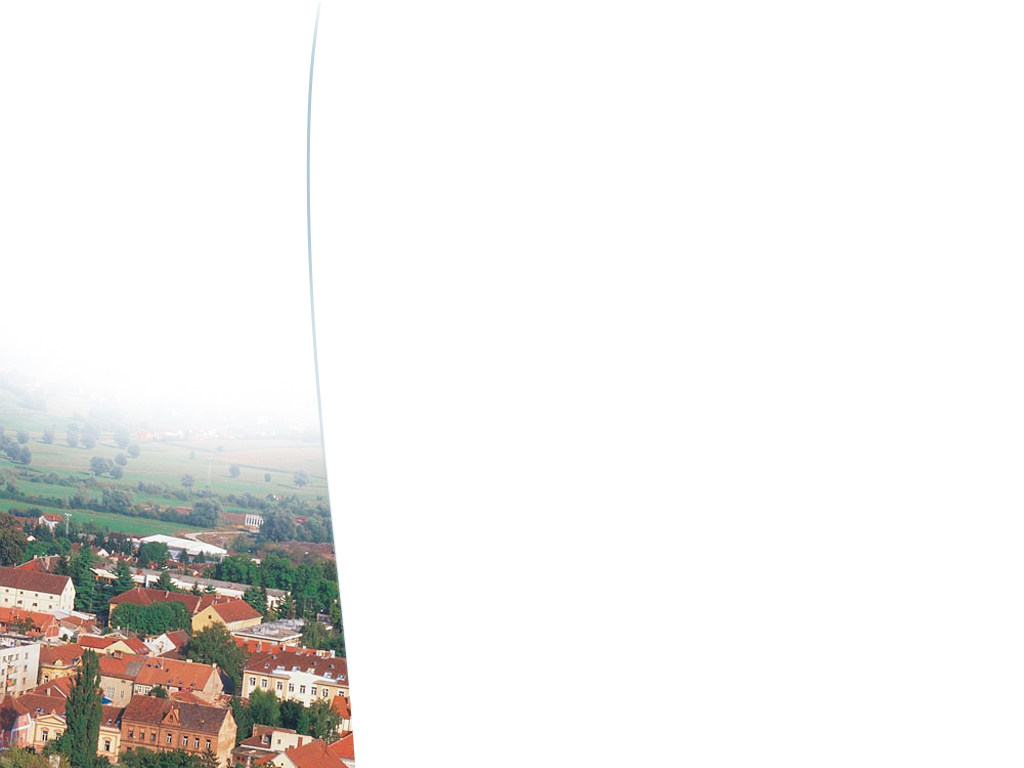 6. Programi poticanja razvoja malih, srednjih i velikih poduzetničkih poduhvata u turizmu
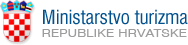 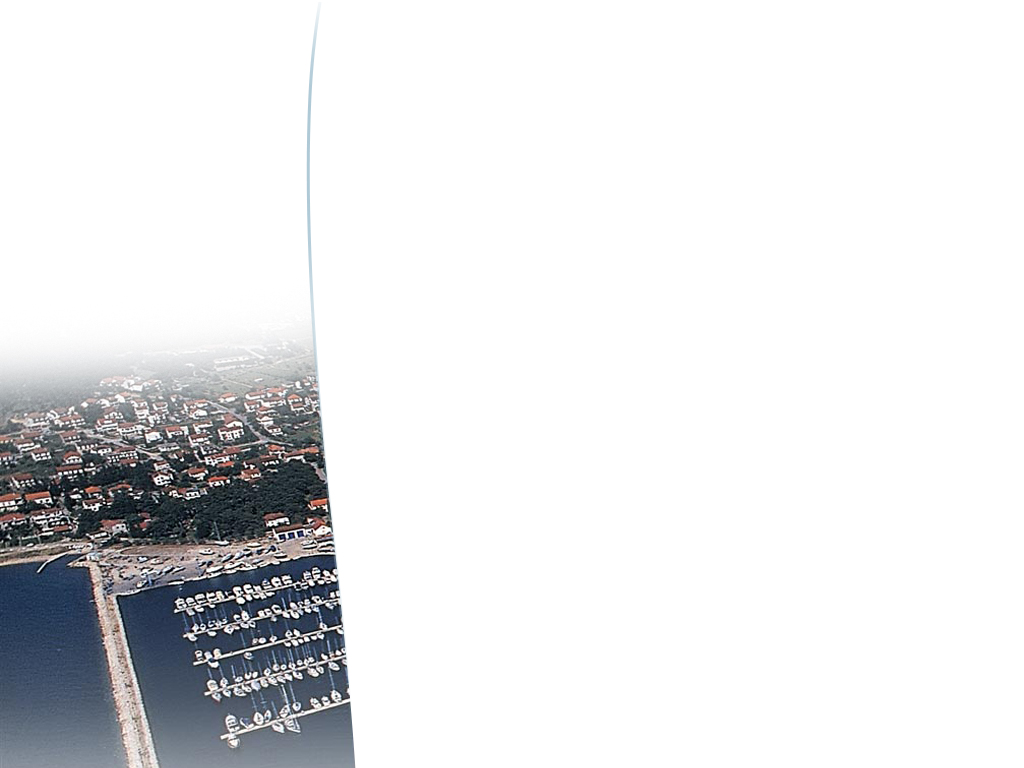 6. Programi poticanja – u nadležnosti MINT-a
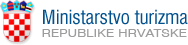 Svrha: dodjela bespovratnih sredstva za one projekte koji će biti nositelji razvoja hrvatskog turizma i njegovog pozicioniranja na međunarodnom tržištu.
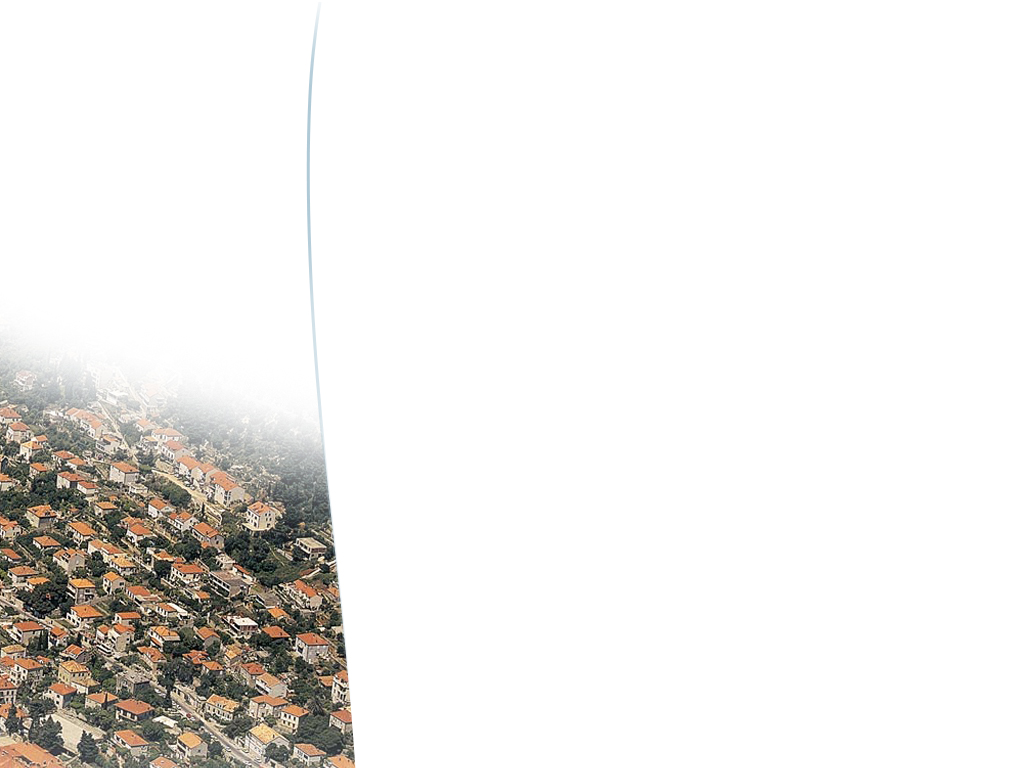 7. Ministarstvo turizma i EU fondovi
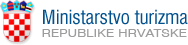 Aktivnim sudjelovanjem u radu radnih skupina podijeljenih prema tematskim ciljevima, u gotovo sve Operacijske programe su uvršteni projekti ključni za turizam
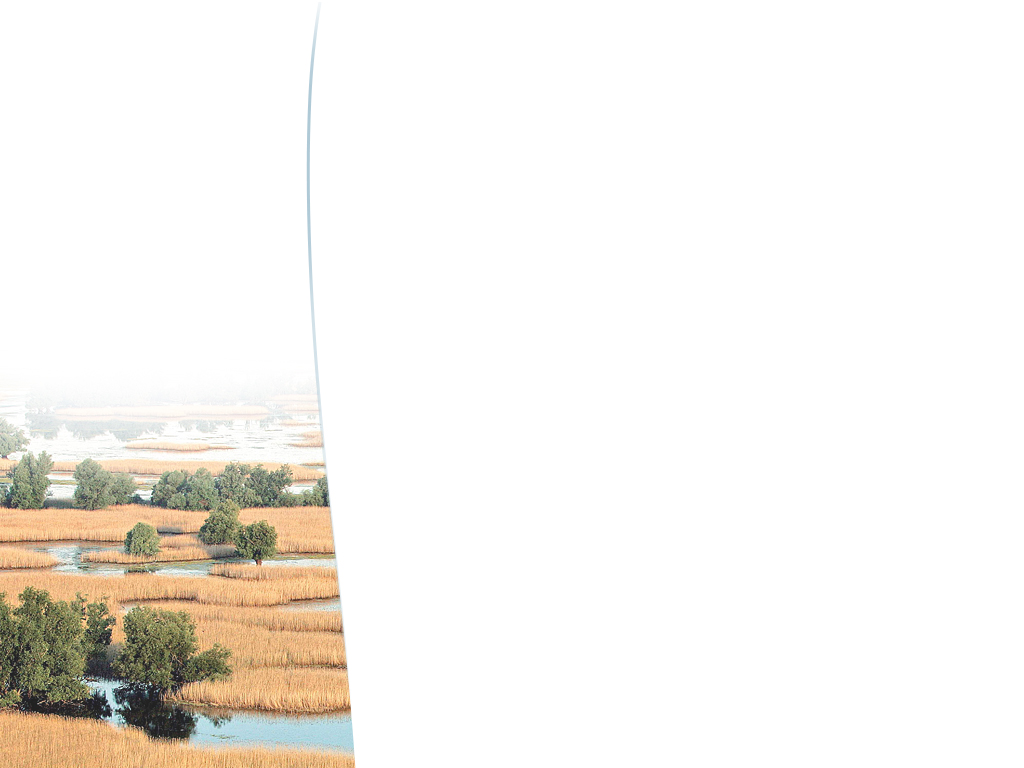 7. Ministarstvo turizma i EU fondovi – Europski socijalni fond
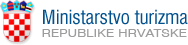 u OP ESF 2014.-2020. u prioritetnoj osi, 9. specifičnom cilju Promicanje uključivanja ranjivih skupina na tržište rada i njihovo socijalno uključivanje te borba protiv svih oblika diskriminacije ispregovaran  je projekt  „Turizam za sve”
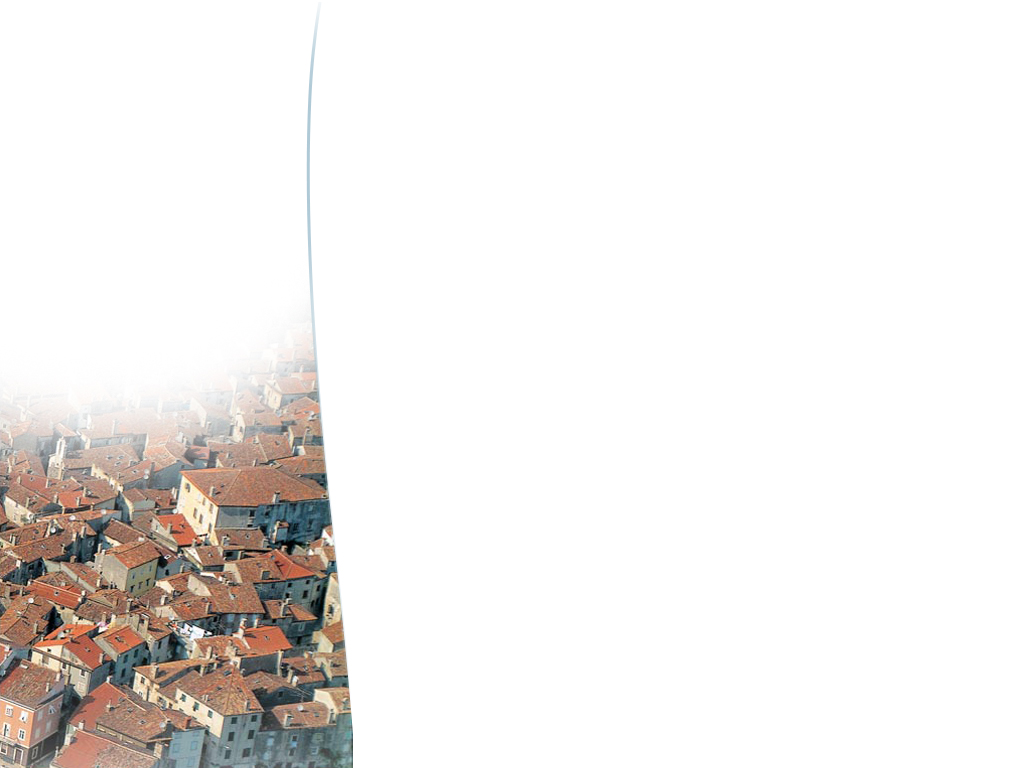 7. Ministarstvo turizma i EU fondovi – Europski socijalni fond
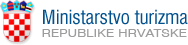 u OP ESF 2014. - 2020. g. u prioritetnoj osi, 10. specifičnom cilju, ispregovaran  je projekt „Program jačanja konkurentnosti ljudskih potencijala u turizmu – Centri kompetencija“
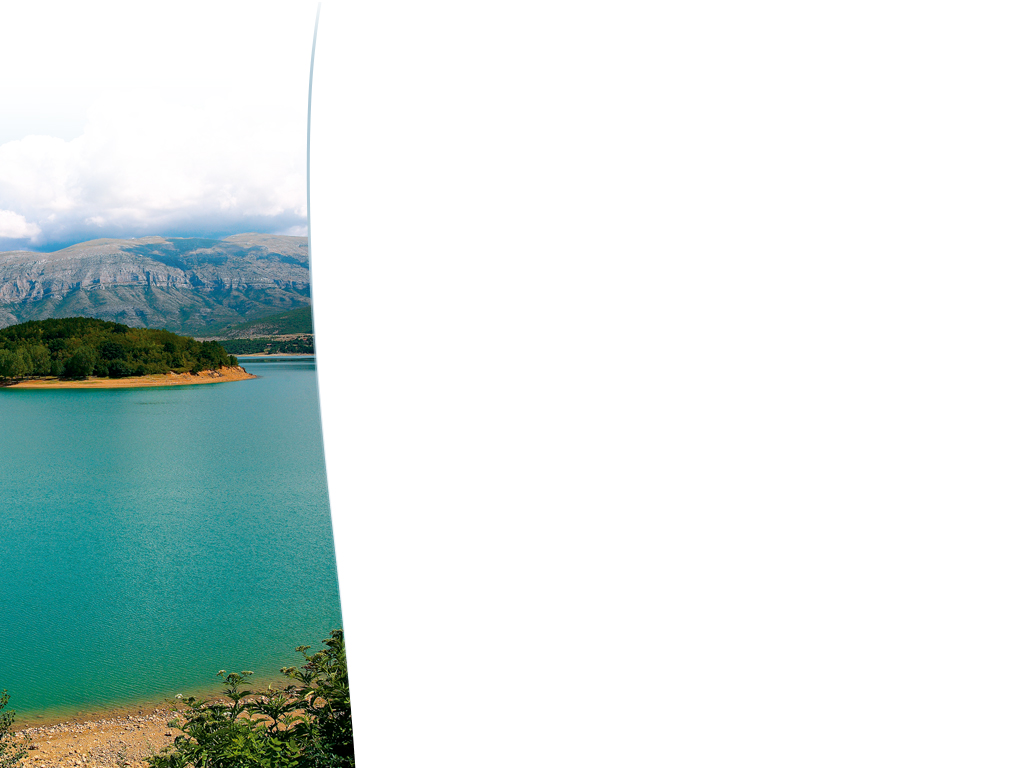 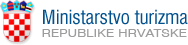 HVALA NA POZORNOSTI!

www.mint.hr
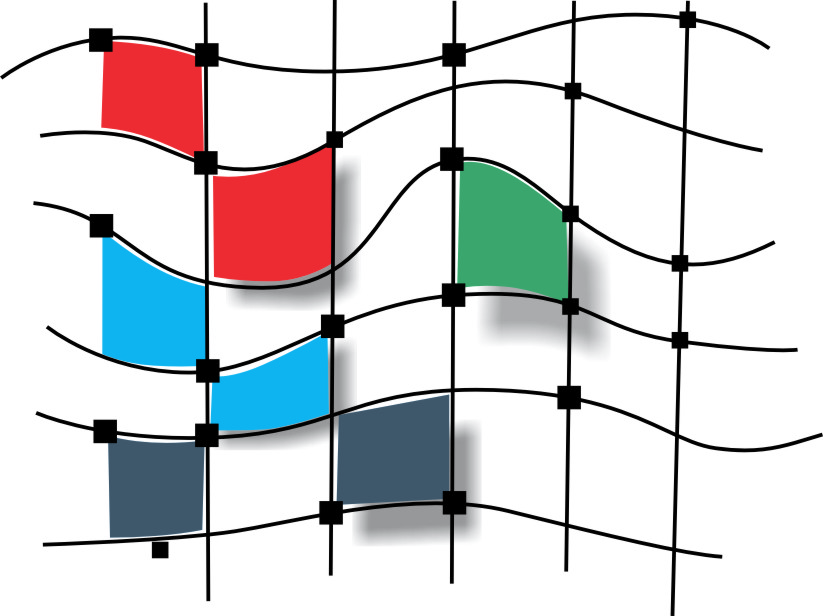 Ministarstvo turizma, Zagreb   
Listopad 2014.